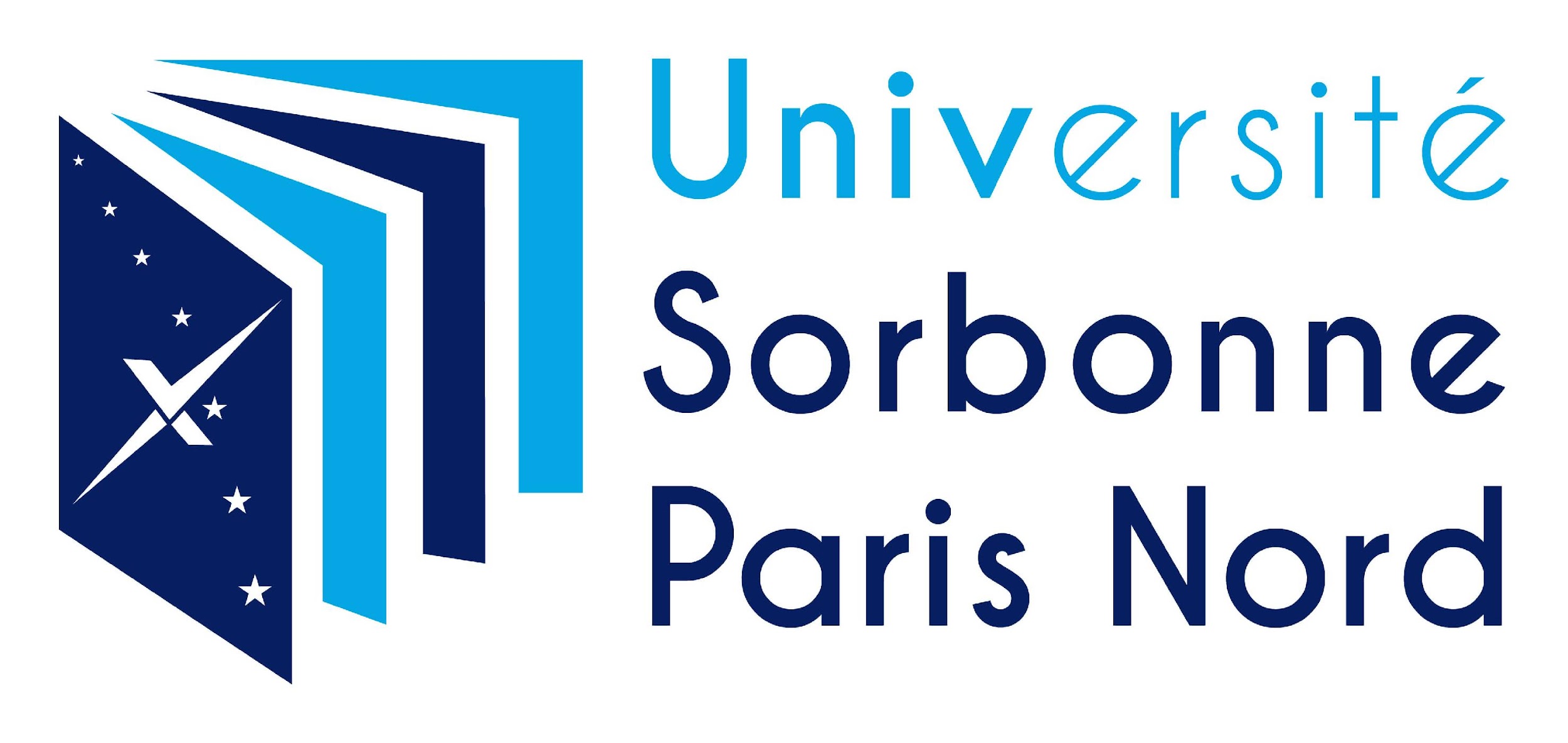 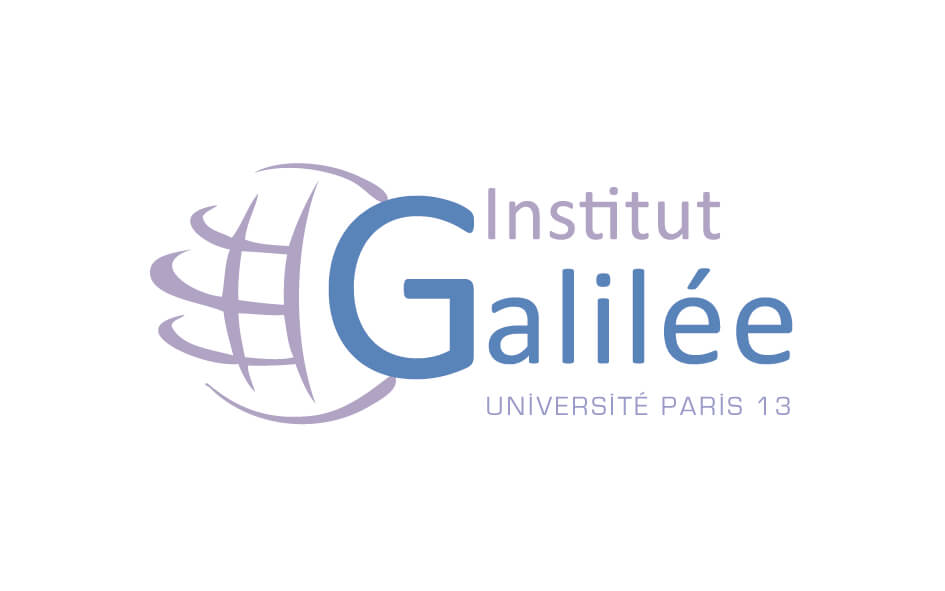 Machine Learning & IoT
Membres 

Moussa FALL1, Anis TERTAKI2, Amadou NGAM3, and BELKHOUMALI Ahmed abd el Mounaim4
SOMMAIRE
01
02
Introduction
Approche choisie
03
04
Architecture et Implémentation
Conclusion
Introduction
Introduction
Contexte : Essor des examens en ligne et défis de surveillance associés.
Problème : Prévention de la fraude, et surveillance efficace.
Objectif : Développer un système de surveillance intelligent utilisant IoT et Machine Learning.
Solution : Vérification d'identité, surveillance continue, détection d'objets non autorisés, et prévention de l'assistance verbale.
Approche choisie
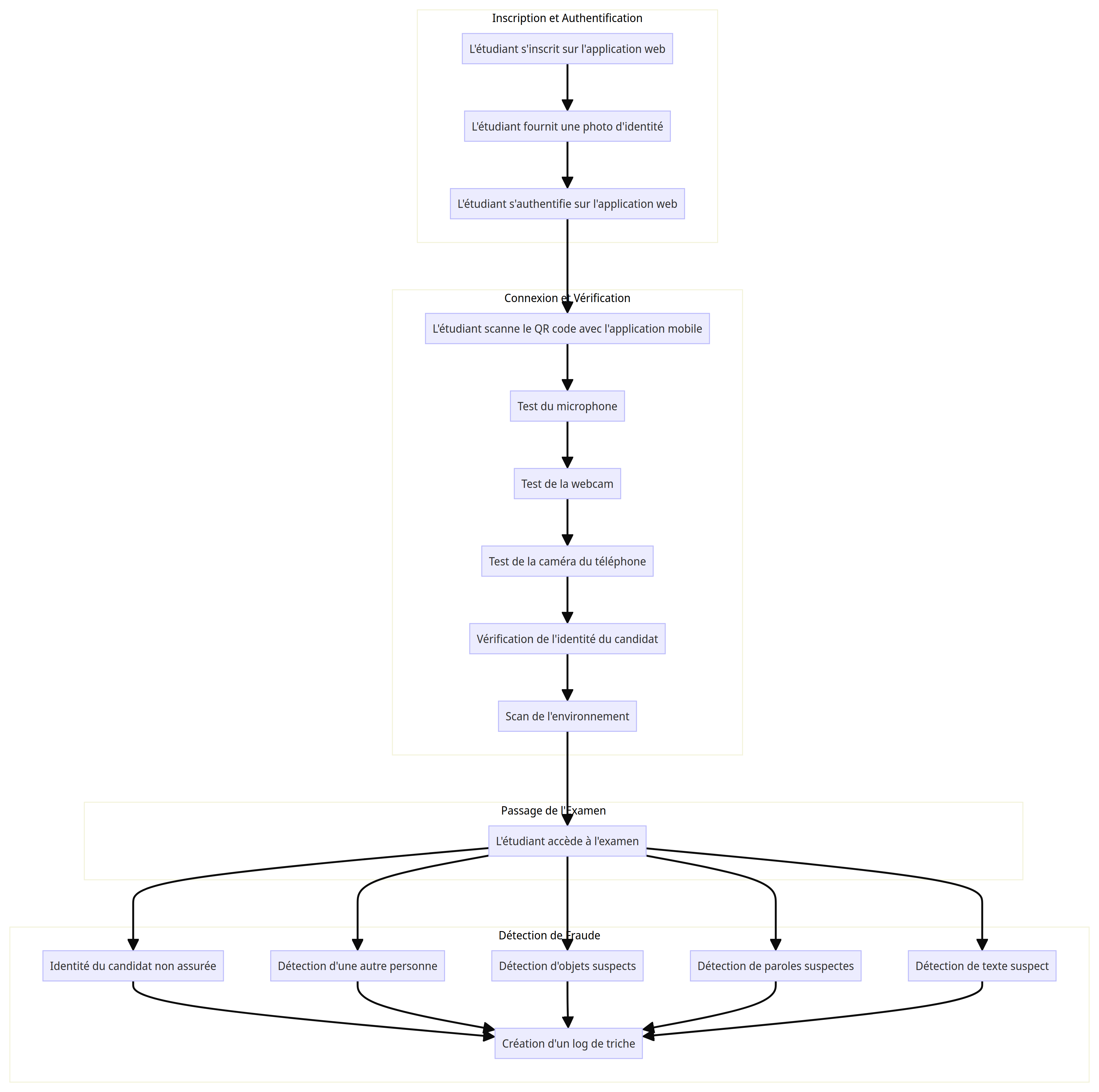 Protocole de l’examen
Architecture et Implémentation
Architecture du système
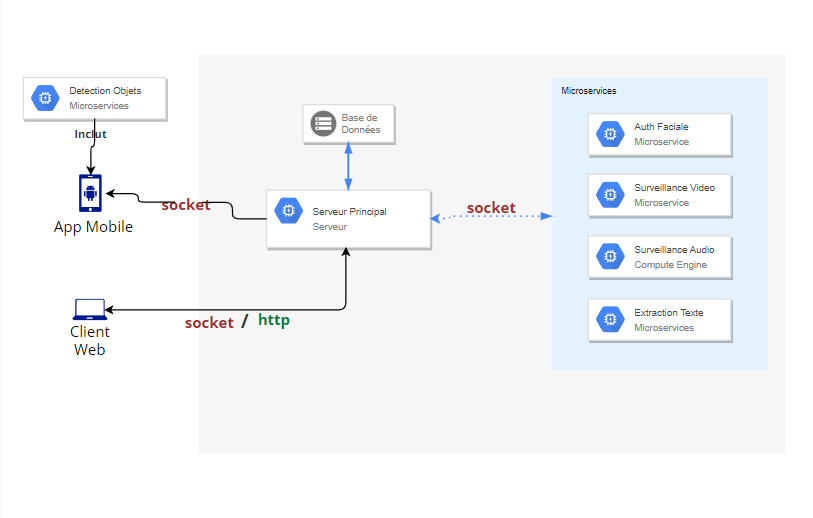 Les applications
Le client Web
L’application mobile
Les microservices
Reconnaissance faciale
Surveillance vidéo
Surveillance audio
Extraction texte
Détection objets
Conclusion
Conclusion
Améliorations des performances 
Rajout de fonctionnalités et affinage de la détection.